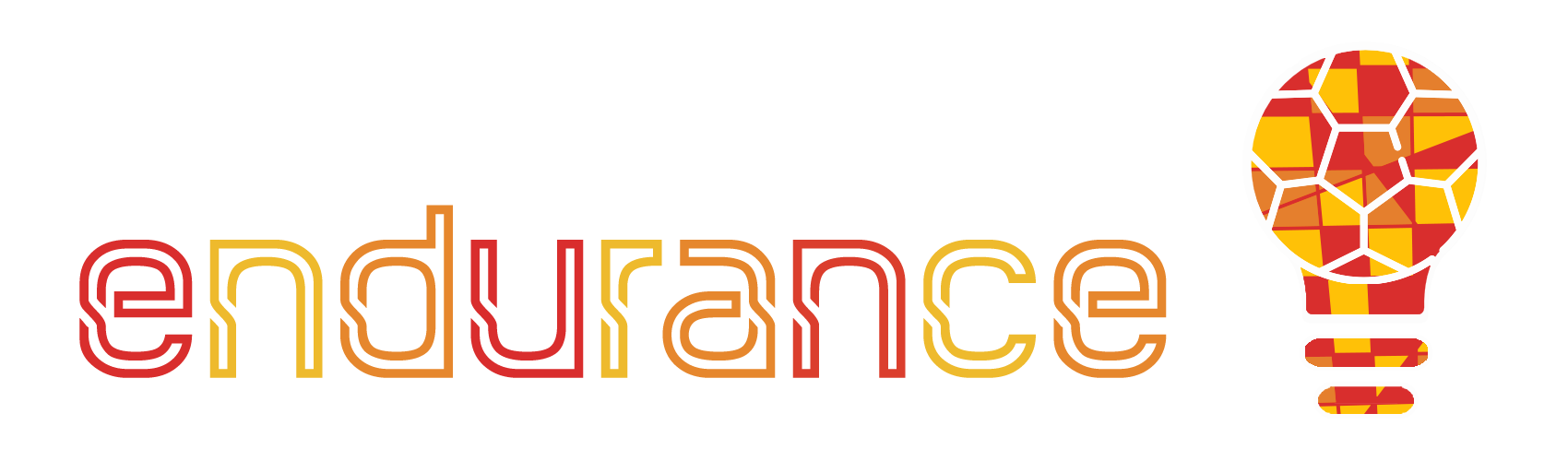 Manažment a self-leadership
Podpora Európskej komisie na výrobu tejto publikácie nepredstavuje súhlas s obsahom, ktorý odráža len názory autorov, a Komisia nemôže byť zodpovedná za prípadné použitie informácií, ktoré sú v nej obsiahnuté.
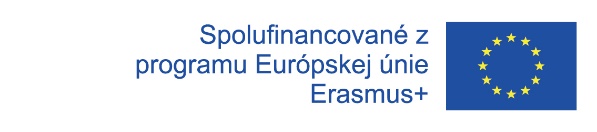 1. Ciele a úlohy
Na konci tohto modulu dokážete pochopiť, aké zručnosti sú potrebné na to, aby ste sa stali úspešným podnikateľom. Porozumiete vnútornej aj vonkajšej motivácii. Dozviete sa viac o self-leadership (vedenie seba samého) potrebnom na to, aby ste sa stali niekým, kto je pripravený riadiť tím na ceste k dosahovaniu cieľov
     Ako podnikateľ musíte byť schopný využiť súčasné digitálne príležitosti. Napríklad online platformy. V tomto module sa zameriame aj na to, aké výhody prinášajú online platformy pre hospodárstvo a spoločnosť?
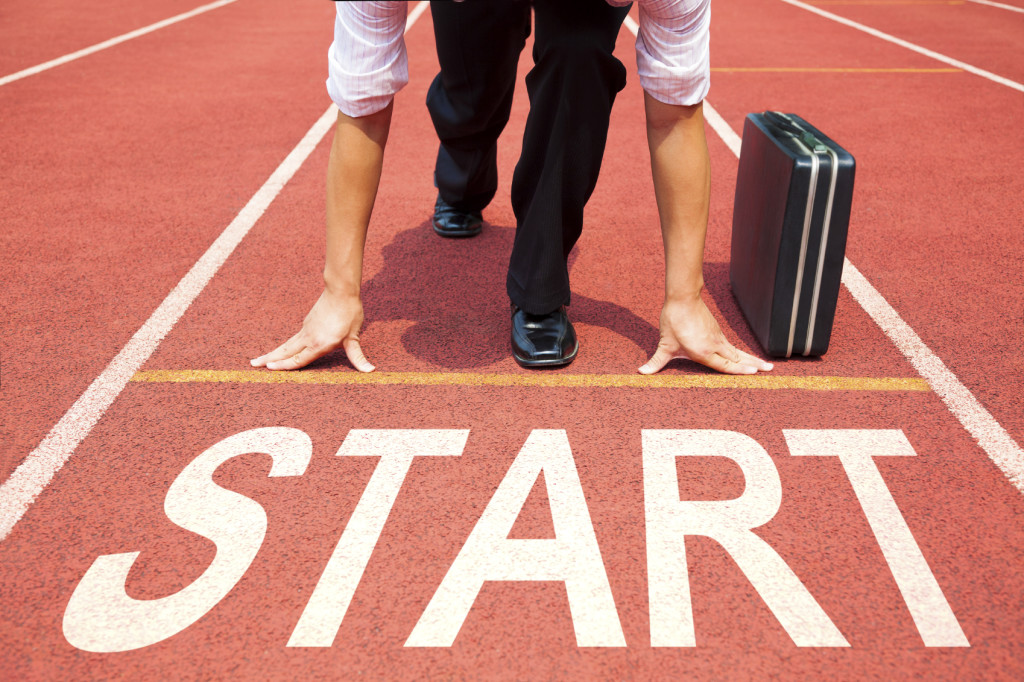 Podpora Európskej komisie na výrobu tejto publikácie nepredstavuje súhlas s obsahom, ktorý odráža len názory autorov, a Komisia nemôže byť zodpovedná za prípadné použitie informácií, ktoré sú v nej obsiahnuté.
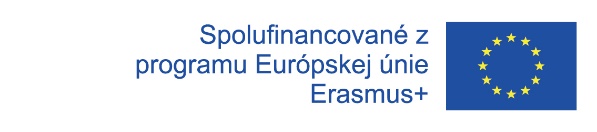 Obsah vzdelávacieho modulu
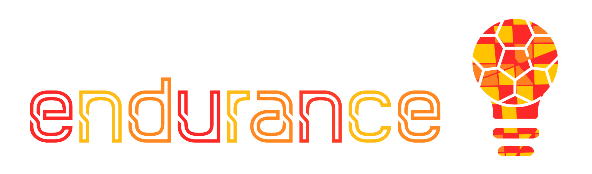 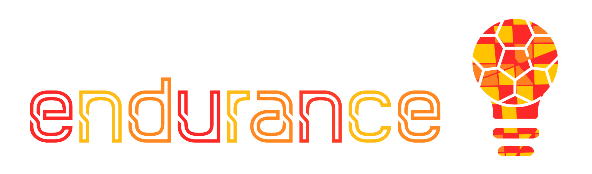 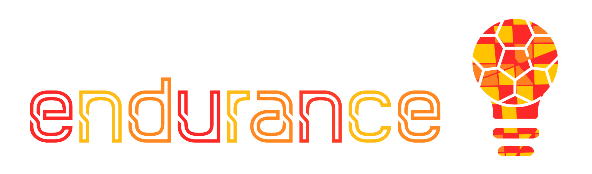 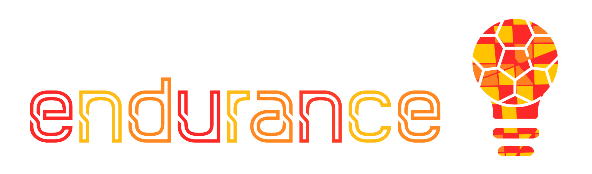 4. Časť
2. Časť
3. Časť
1. Časť
Test sebahodnotenia
Ako zlepšiť svoje manažérske zručnosti ako podnikateľ
Self-leadership vo svete podnikania a športu
Výhody online platforiem
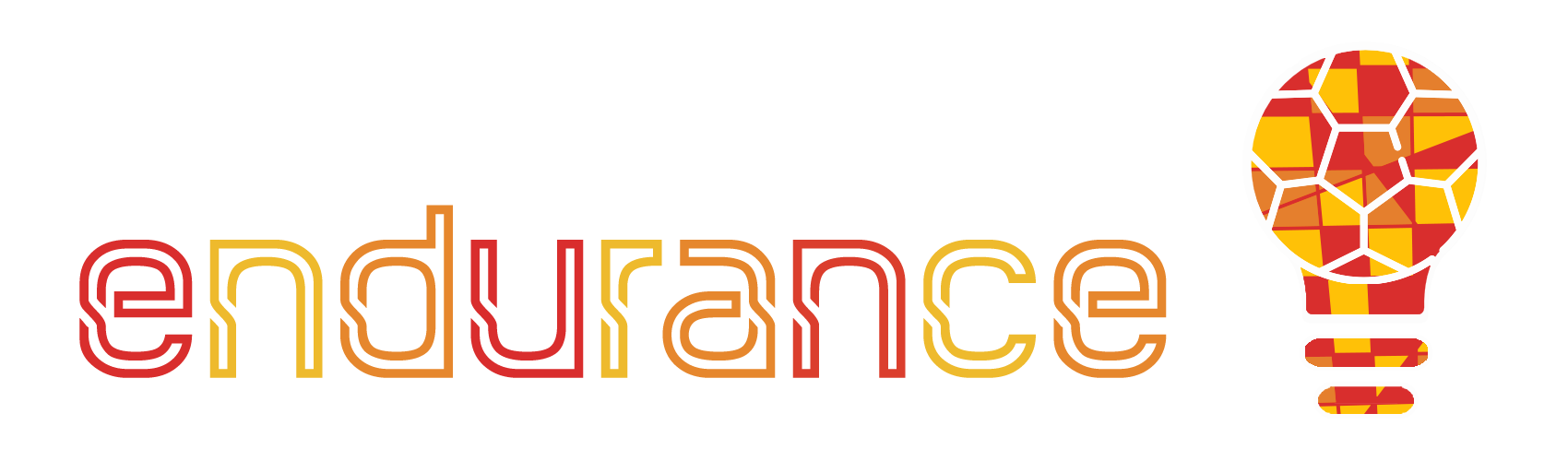 Podpora Európskej komisie na výrobu tejto publikácie nepredstavuje súhlas s obsahom, ktorý odráža len názory autorov, a Komisia nemôže byť zodpovedná za prípadné použitie informácií, ktoré sú v nej obsiahnuté.
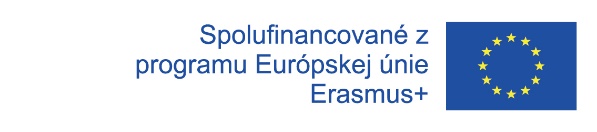 1. Self-leadership vo svete podnikania a športu
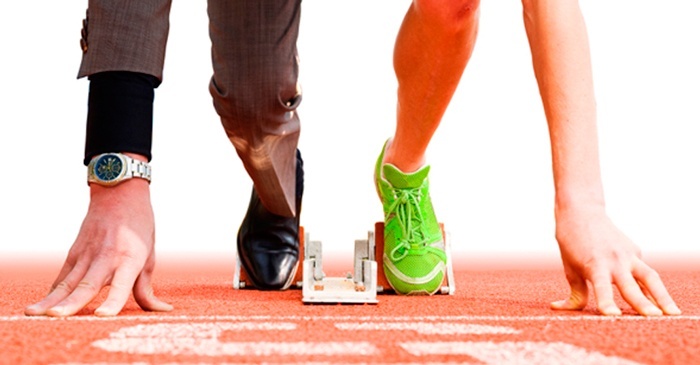 Self-leadership opisuje proces pôsobenia na seba samého, prostredníctvom ktorého ľudia môžu dosiahnuť a dosahujú sebariadenie a sebamotiváciu potrebnú na vykonávanie svojich úloh a práce.
Podpora Európskej komisie na výrobu tejto publikácie nepredstavuje súhlas s obsahom, ktorý odráža len názory autorov, a Komisia nemôže byť zodpovedná za prípadné použitie informácií, ktoré sú v nej obsiahnuté.
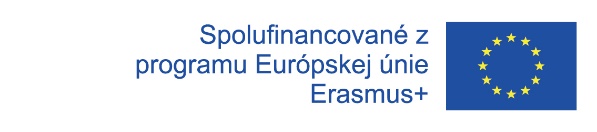 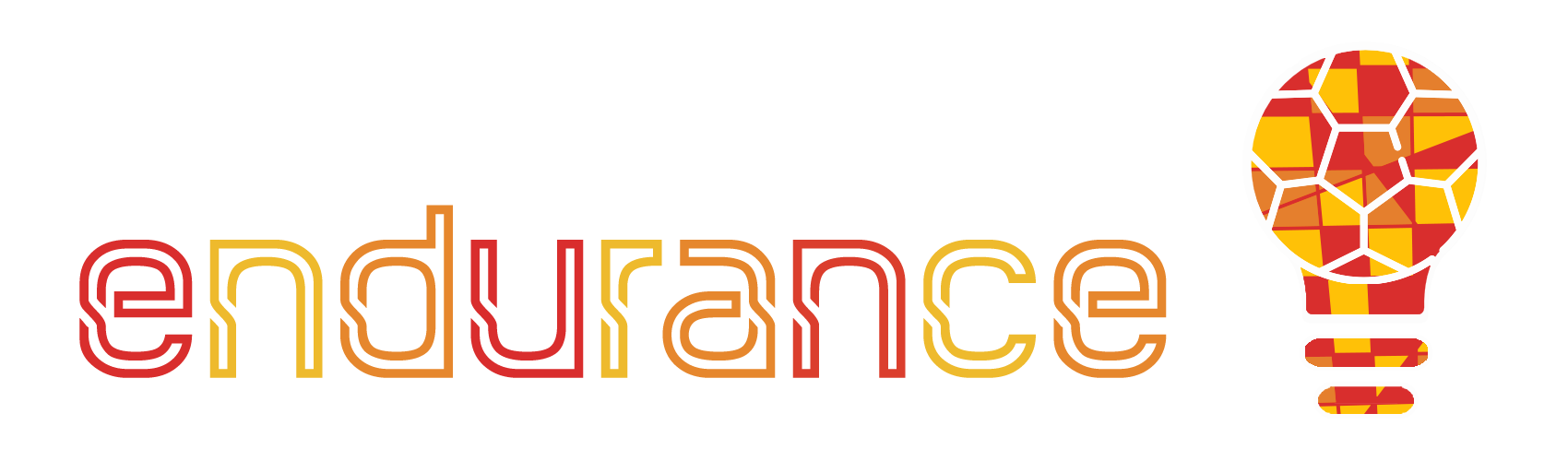 an entrreneur
Stratégie vedenia seba samého
Stratégie zamerané na správanie
Stratégie prirodzenej odmeny
Stratégie konštruktívneho myslenia
Podpora Európskej komisie na výrobu tejto publikácie nepredstavuje súhlas s obsahom, ktorý odráža len názory autorov, a Komisia nemôže byť zodpovedná za prípadné použitie informácií, ktoré sú v nej obsiahnuté.
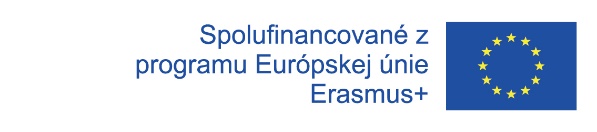 Existuje nejaká súvislosť medzi self-leadership v podnikaní a v športe? 
Aká je? Poznáte nejaké príklady?
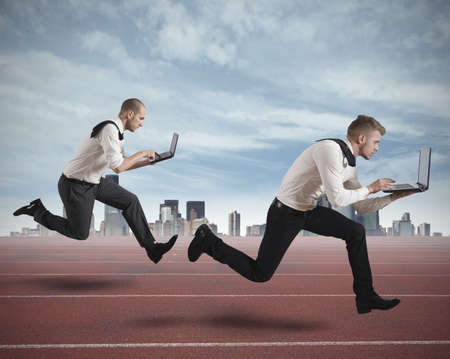 ''Človek musí byť najprv schopný efektívne viesť sám seba a až potom efektívne viesť ostatných.''
Podpora Európskej komisie na výrobu tejto publikácie nepredstavuje súhlas s obsahom, ktorý odráža len názory autorov, a Komisia nemôže byť zodpovedná za prípadné použitie informácií, ktoré sú v nej obsiahnuté.
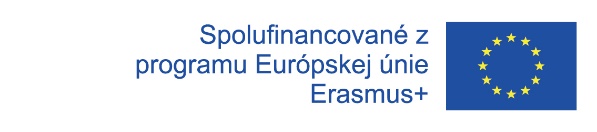 Lekcie pre self-leadership v podnikaní a športe
Lekcia 1: Na ľuďoch záleží

Lekcia 2: Na zmenu života stačí jedna poznámka – buďte láskaví

Lekcia 3: Všetko závisí od vás

Lekcia 4: Diagnóza je dobrá vec

Lekcia 5: Buďte cieľavedomí
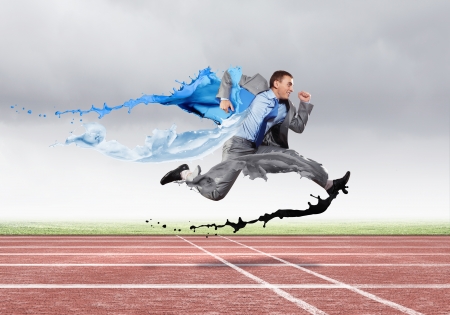 Podpora Európskej komisie na výrobu tejto publikácie nepredstavuje súhlas s obsahom, ktorý odráža len názory autorov, a Komisia nemôže byť zodpovedná za prípadné použitie informácií, ktoré sú v nej obsiahnuté.
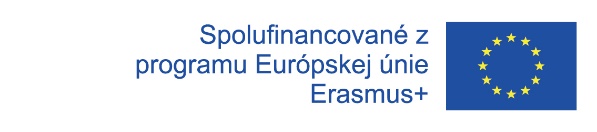 Lekcie pre self-leadership v podnikaní a športe
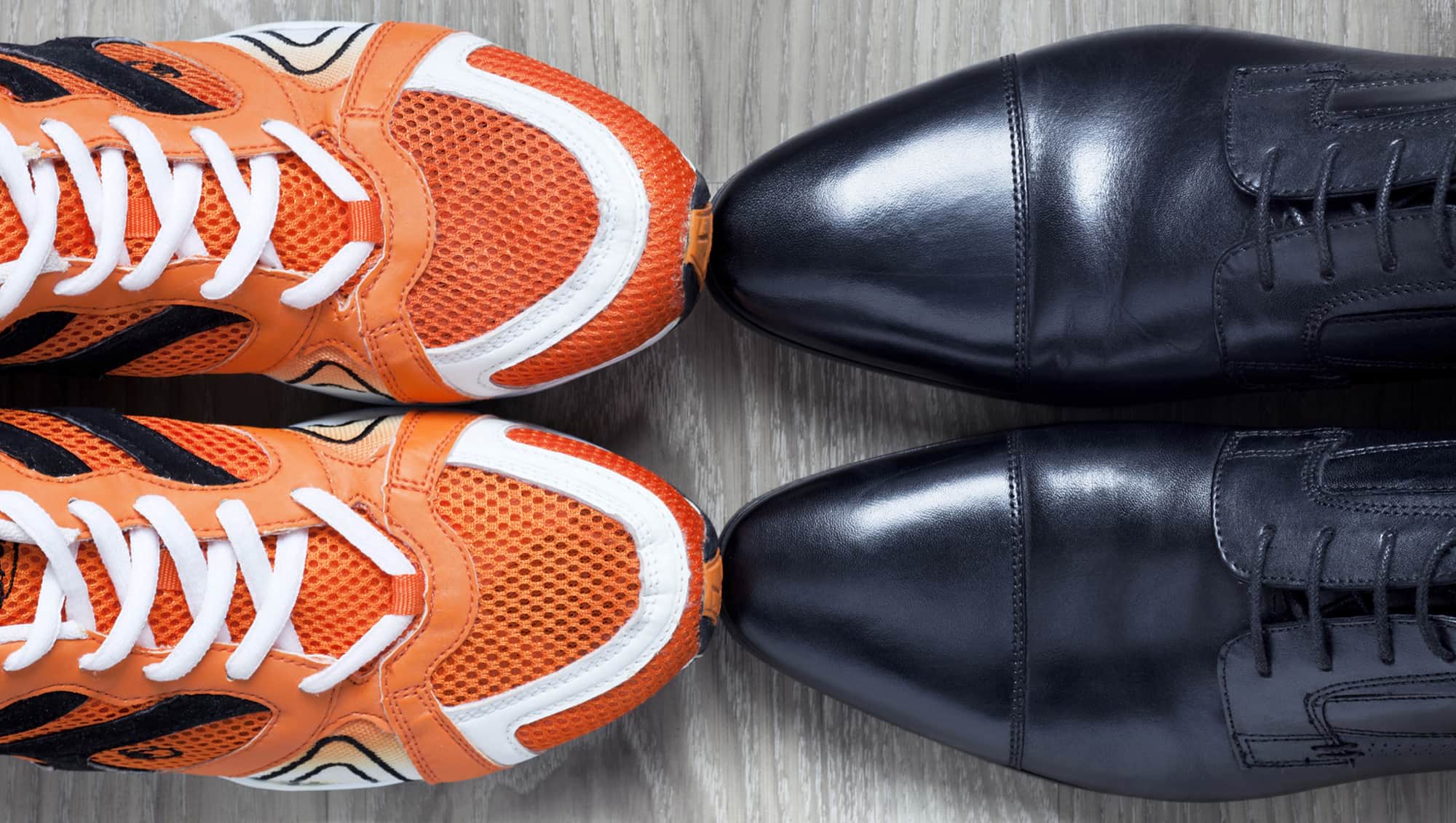 Lekcia 6: Cvičte vnímavosť (mindfulness) 
Lekcia 7: Keď si myslíte, že je po všetkom, skúste to ešte raz
Lekcia 8: Pripravte sa na ťažké časy. Zaveďte si systém. Pustite sa do práce
Lekcia 9: Hľadajte oblasti pre drobné zlepšenia
Lekcia 10: Víťazstvo znamená prekonať svojich konkurentov
Podpora Európskej komisie na výrobu tejto publikácie nepredstavuje súhlas s obsahom, ktorý odráža len názory autorov, a Komisia nemôže byť zodpovedná za prípadné použitie informácií, ktoré sú v nej obsiahnuté.
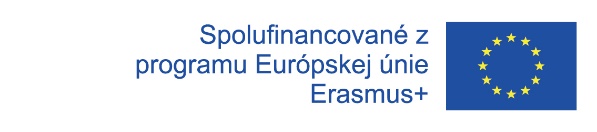 2. Ako zlepšiť svoje manažérske zručnosti ako podnikateľ
Posilnite svoje rozhodovanie
Zlepšite komunikáciu
Zaveďte pravidelné kontroly
AKO ZLEPŠIŤ SVOJE MANAŽÉRSKE ZRUČNOSTI?
Rozvíjajte svoje sebavedomie
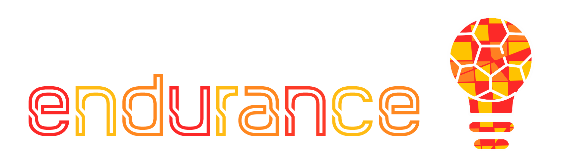 Vyhraďte si čas na premýšľanie
Budujte si dôveru
Podpora Európskej komisie na výrobu tejto publikácie nepredstavuje súhlas s obsahom, ktorý odráža len názory autorov, a Komisia nemôže byť zodpovedná za prípadné použitie informácií, ktoré sú v nej obsiahnuté.
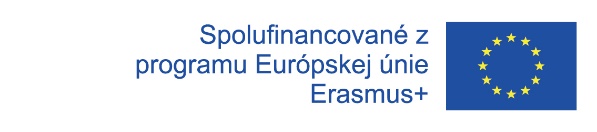 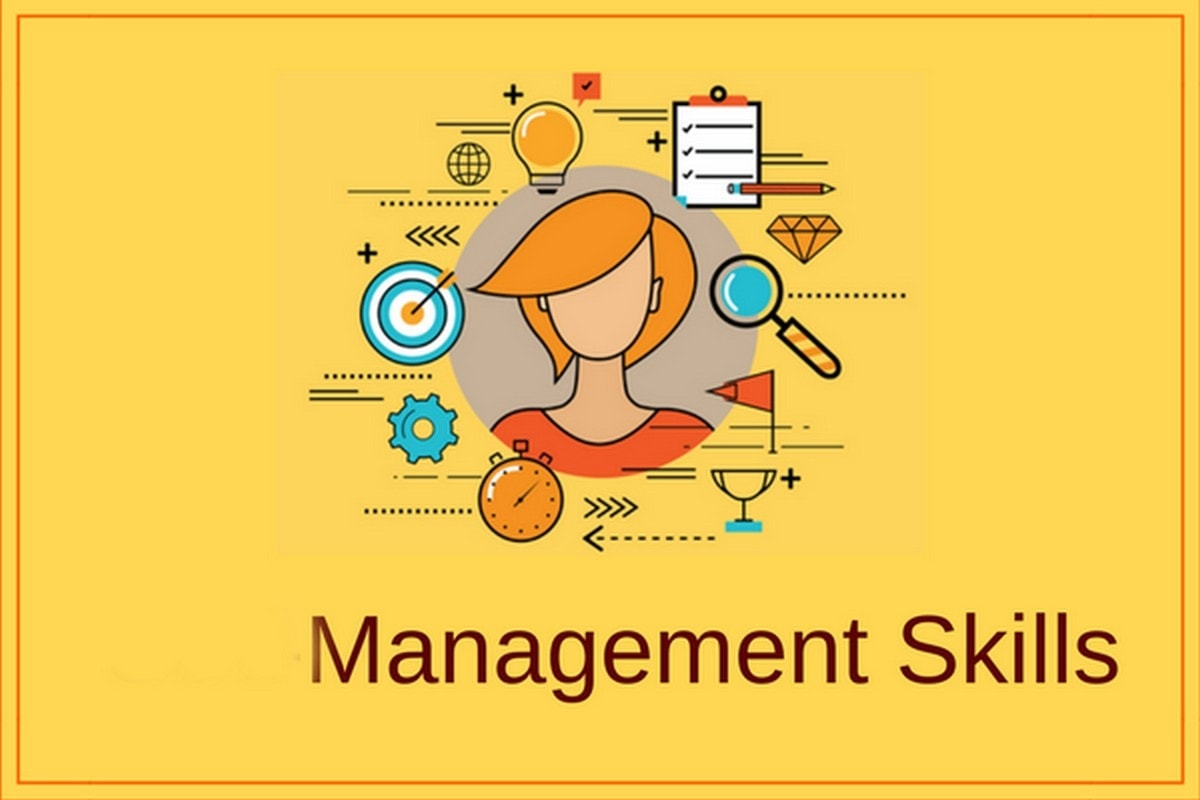 Posilnite svoje rozhodovanie
Správne rozhodovanie je pre manažérov kľúčovou zručnosťou. Byť efektívnym manažérom si vyžaduje vedieť analyzovať zložité obchodné problémy a realizovať plán ďalšieho postupu, od dohľadu nad tímom až po vedenie dôležitého stretnutia.
Podpora Európskej komisie na výrobu tejto publikácie nepredstavuje súhlas s obsahom, ktorý odráža len názory autorov, a Komisia nemôže byť zodpovedná za prípadné použitie informácií, ktoré sú v nej obsiahnuté.
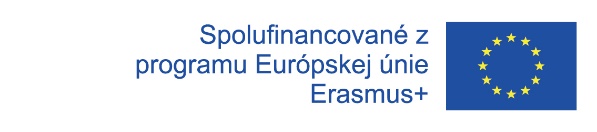 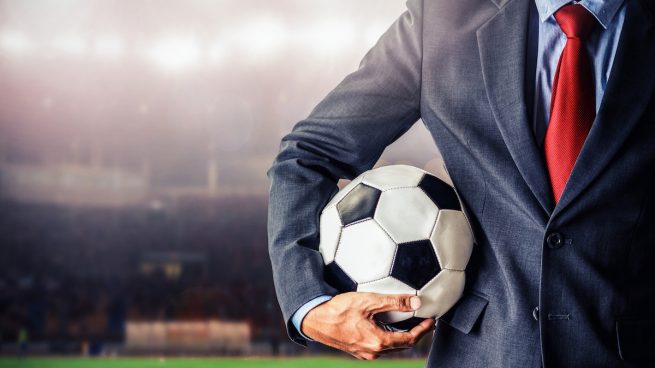 Rozvíjajte svoje sebavedomie
Vysoká úroveň sebavedomia je pre manažérov veľmi dôležitá a je to to, čo odlišuje vysoko výkonných pracovníkov od ich kolegov na pracovisku.
Podpora Európskej komisie na výrobu tejto publikácie nepredstavuje súhlas s obsahom, ktorý odráža len názory autorov, a Komisia nemôže byť zodpovedná za prípadné použitie informácií, ktoré sú v nej obsiahnuté.
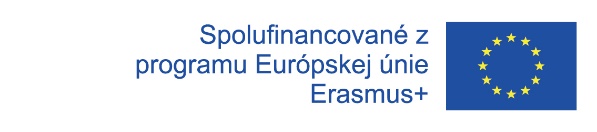 Budujte si dôveru
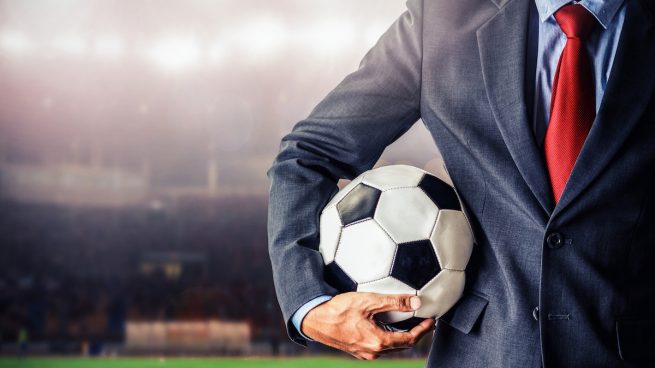 Snažte sa nadviazať hlbšie kontakty so svojimi kolegami tým, že sa s nimi pred stretnutiami budete rozprávať a dozviete sa viac o ich živote mimo rámca ich práce. Okrem toho podporujte inkluzívny dialóg o osobných a profesionálnych rozdieloch a v diskusiách buďte otvorení rôznym názorom.
Podpora Európskej komisie na výrobu tejto publikácie nepredstavuje súhlas s obsahom, ktorý odráža len názory autorov, a Komisia nemôže byť zodpovedná za prípadné použitie informácií, ktoré sú v nej obsiahnuté.
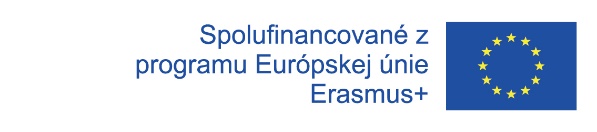 Zlepšite komunikáciu
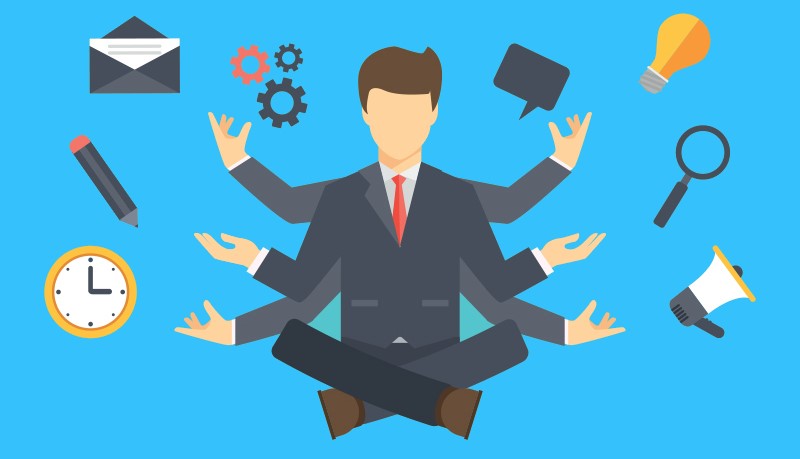 Silné komunikačné zručnosti sú charakteristickým znakom každého úspešného manažéra. V manažérskej funkcii je potrebné riešiť zložité obchodné situácie a zabezpečiť, aby váš tím mal k dispozícii informácie a nástroje potrebné na dosiahnutie úspechu.
Podpora Európskej komisie na výrobu tejto publikácie nepredstavuje súhlas s obsahom, ktorý odráža len názory autorov, a Komisia nemôže byť zodpovedná za prípadné použitie informácií, ktoré sú v nej obsiahnuté.
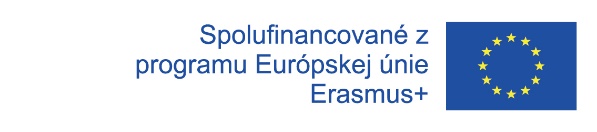 Zaveďte pravidelné kontroly
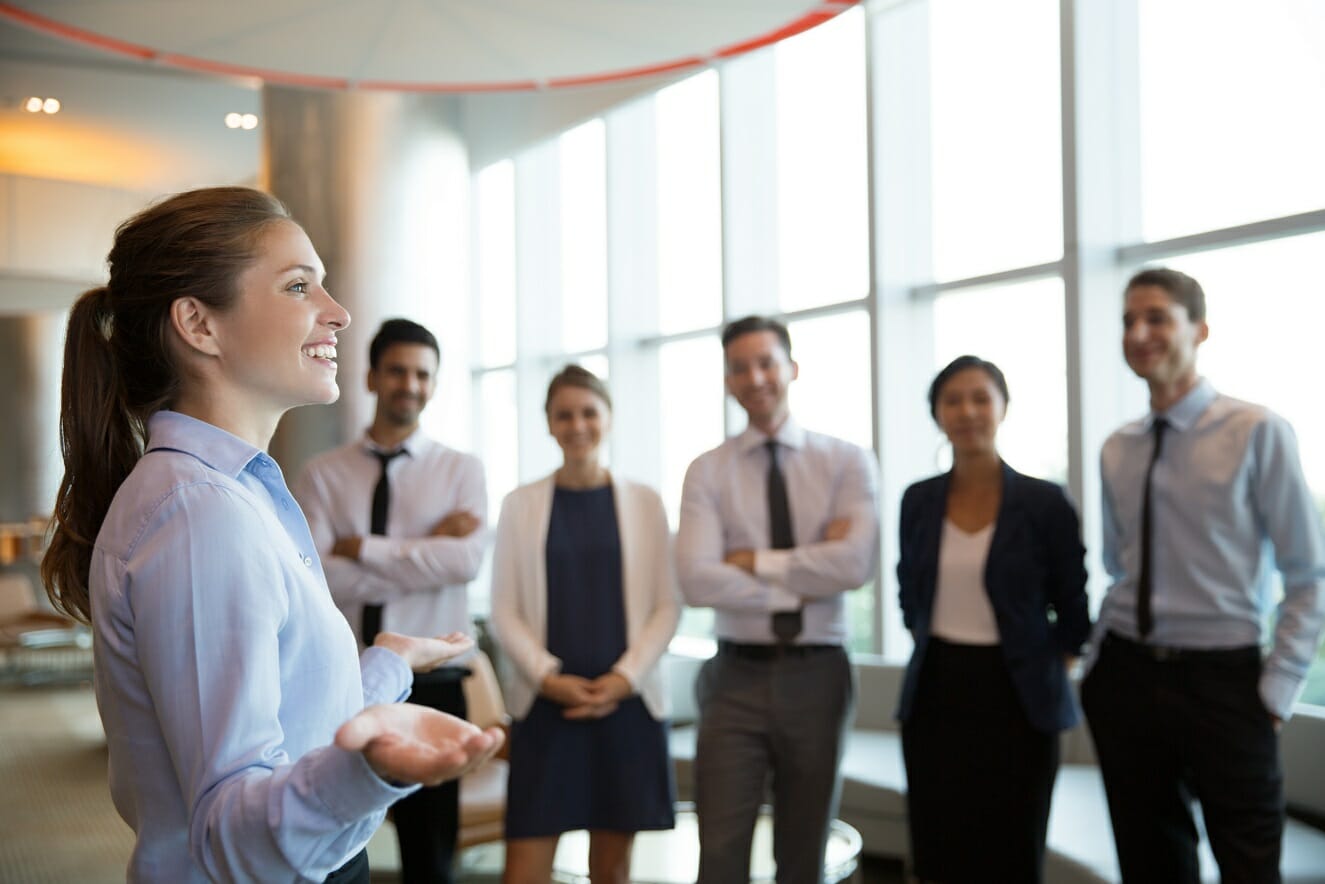 Zvyknite si pravidelne kontrolovať svojich zamestnancov aj mimo ročného hodnotenia ich výkonnosti. Podľa prieskumu spoločnosti Gallup členovia tímu, ktorých manažéri poskytujú spätnú väzbu každý týždeň, majú:
Päťkrát väčšiu pravdepodobnosť, že silne súhlasia s tým, že dostávajú zmysluplnú spätnú väzbu;
trikrát častejšie súhlasia s tým, že sú motivovaní k vynikajúcej práci;
je dvakrát pravdepodobnejšie, že budú v práci angažovaní.
Podpora Európskej komisie na výrobu tejto publikácie nepredstavuje súhlas s obsahom, ktorý odráža len názory autorov, a Komisia nemôže byť zodpovedná za prípadné použitie informácií, ktoré sú v nej obsiahnuté.
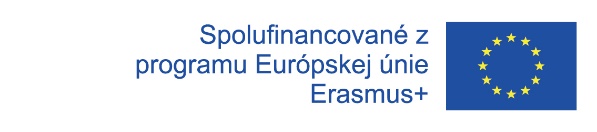 Vyhraďte si čas na premýšľanie
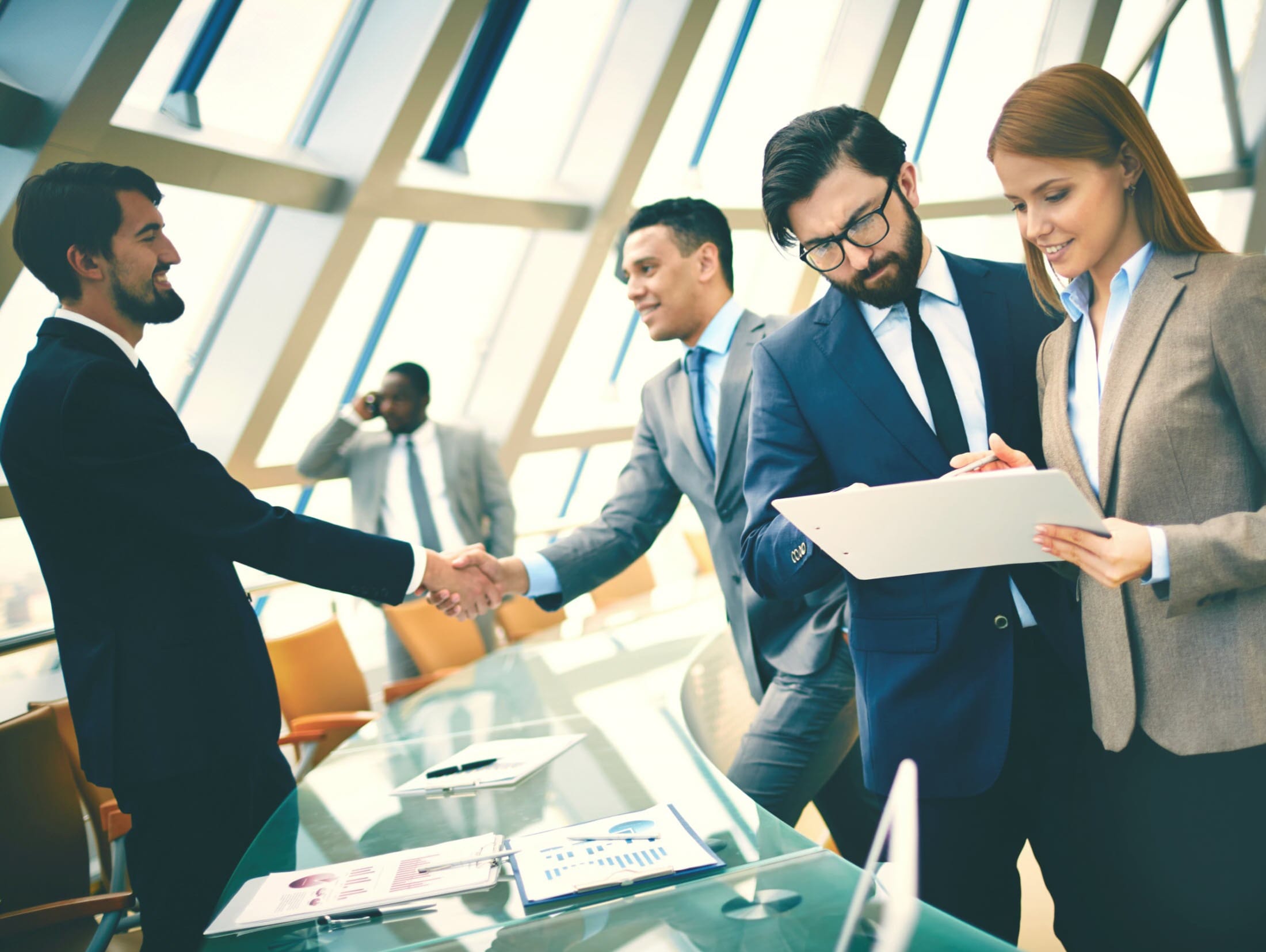 Okrem pravidelných kontrolných stretnutí nastavte konzistentnú frekvenciu premýšľania a hodnotenia práce vášho tímu. V jednej štúdii profesorov Francesca Gina a Garyho Pisana z Harvard Business School sa zistilo, že zamestnanci call centra, ktorí na konci pracovného dňa strávili 15 minút premýšľaním, dosiahli po 10 dňoch o 23 % lepšie výsledky ako tí, ktorí tak neurobili.
Podpora Európskej komisie na výrobu tejto publikácie nepredstavuje súhlas s obsahom, ktorý odráža len názory autorov, a Komisia nemôže byť zodpovedná za prípadné použitie informácií, ktoré sú v nej obsiahnuté.
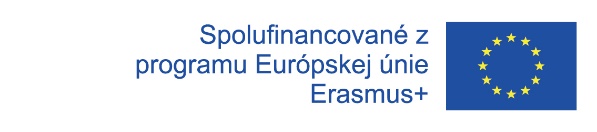 3. Výhody online platforiem
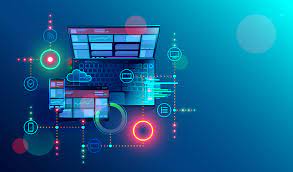 Ako podnikateľ 21. storočia musíte využiť každú digitálnu príležitosť, ktorá sa vám naskytne. Musíte tiež prijať nové technologické možnosti. Online platformy sú jedným z týchto nových prostriedkov, ktoré nám môžu uľahčiť život, pokiaľ ide o manažment a podnikanie.
Podpora Európskej komisie na výrobu tejto publikácie nepredstavuje súhlas s obsahom, ktorý odráža len názory autorov, a Komisia nemôže byť zodpovedná za prípadné použitie informácií, ktoré sú v nej obsiahnuté.
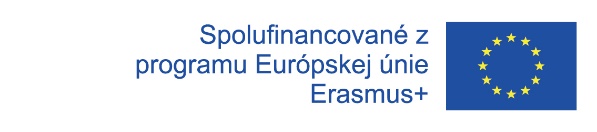 Ako môžu podľa vás prispieť platformy k manažmentu a podnikaniu?
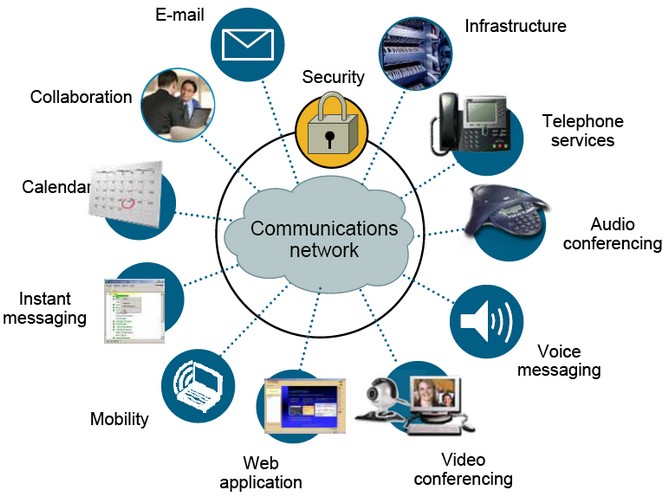 Podpora Európskej komisie na výrobu tejto publikácie nepredstavuje súhlas s obsahom, ktorý odráža len názory autorov, a Komisia nemôže byť zodpovedná za prípadné použitie informácií, ktoré sú v nej obsiahnuté.
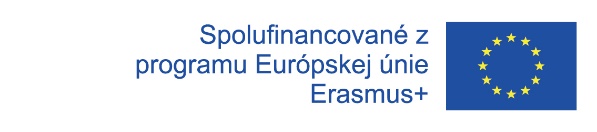 Najpoužívanejšie platformy na podnikanie a komunikáciu. Ktoré to sú?
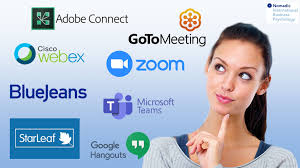 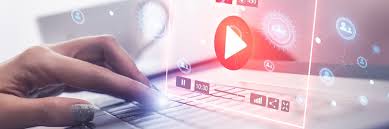 Podpora Európskej komisie na výrobu tejto publikácie nepredstavuje súhlas s obsahom, ktorý odráža len názory autorov, a Komisia nemôže byť zodpovedná za prípadné použitie informácií, ktoré sú v nej obsiahnuté.
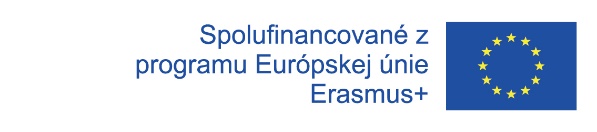 Niektoré fakty a čísla o online platformách
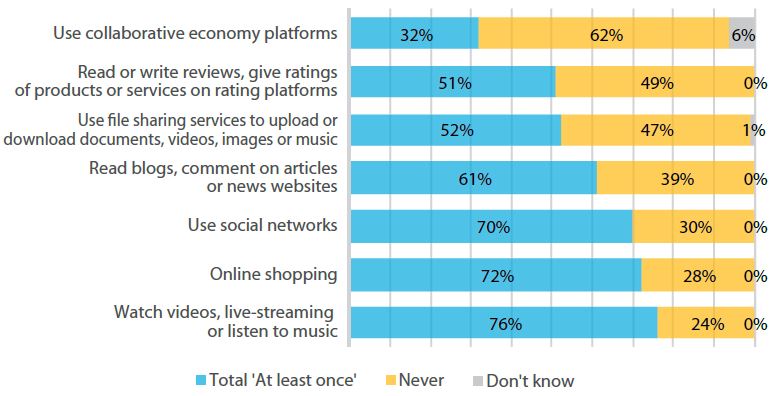 Podpora Európskej komisie na výrobu tejto publikácie nepredstavuje súhlas s obsahom, ktorý odráža len názory autorov, a Komisia nemôže byť zodpovedná za prípadné použitie informácií, ktoré sú v nej obsiahnuté.
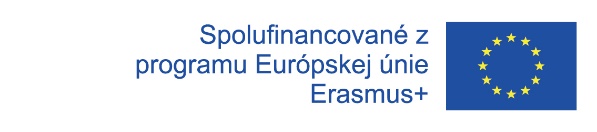 Test na sebahodnotenie
Otázka 3
Kultivovať sebauvedomenie súvisí so ...
Zameraním sa na správanie
Zlepšením manažérskych  zručností
Online platformami
Otázka 1
Ktorá z týchto stratégií nesúvisí s vedením seba samého?
Otázka 4
Ktorá zložka neposilňuje vaše rozhodovanie?
Úvaha
Uzavretie
Kultivovanie sebauvedomenie

Otázka 5
Prečo sú online platformy prospešné?
Rozhodovací proces
Prirodzená odmena
Zameranie na správanie
Otázka 2
Zámer vytvoriť situácie, v ktorých je osoba motivovaná alebo odmenená prirodzene príjemnými aspektmi úlohy alebo činnosti, súvisí s ...
Sú kľúčovou  hnacou silou inovácií v digitálnom svete
Prispievajú k rozhodovaciemu procesu
Nie sú dôležité pre podnikateľa
Online platformami
Vytvorením pravidelných check-inov (kontrol)
Stratégiou prirodzenej odmeny
Podpora Európskej komisie na výrobu tejto publikácie nepredstavuje súhlas s obsahom, ktorý odráža len názory autorov, a Komisia nemôže byť zodpovedná za prípadné použitie informácií, ktoré sú v nej obsiahnuté.
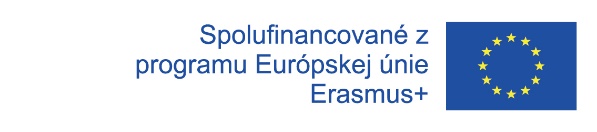 [Speaker Notes: Question 1  Decision-making process, Q2 Natural Reward strategy, Q3 Improving you management skills, Q4 Cultivate Self-Awareness, Q5 They are not important for an entrepreneur]